WEBINAR| august 17, 2018
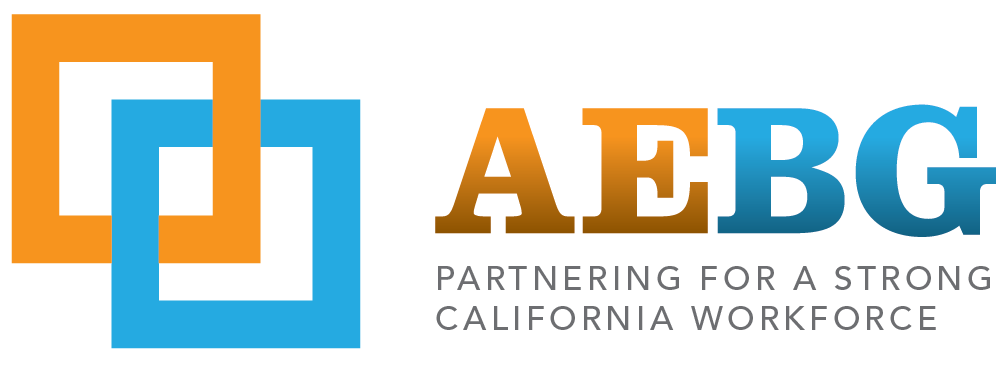 PARTNERING FOR A STRONG
CALIFORNIA WORKFORCE
Let’s launch human CENTERED DESIGN for AEBG!
Virginia Hamilton
Randy Tillery
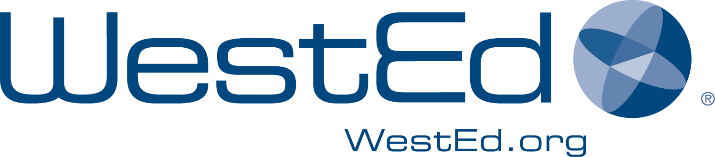 WestEd  I  WESTED.ORG
Our team
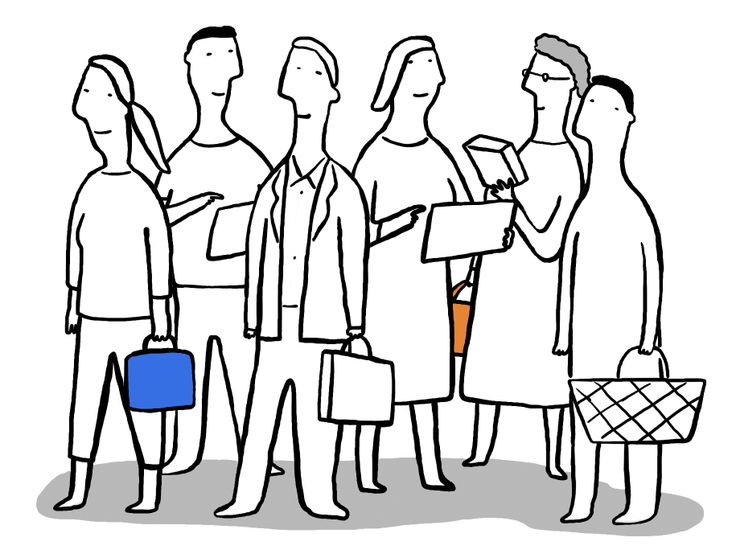 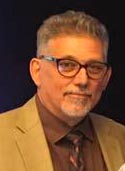 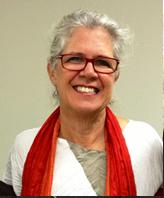 AIR
Virginia Hamilton
A great bunch of coaches!
WestEd
Randy Tillery
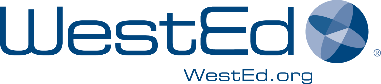 2
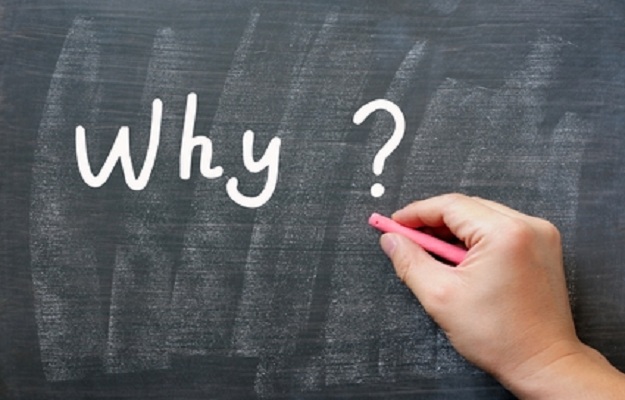 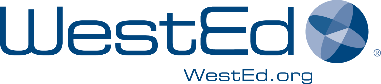 3
Response to the Field
Support for 3 year Planning
Change is Hard
Focus on What’s Important
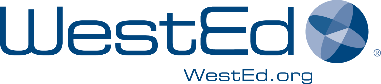 4
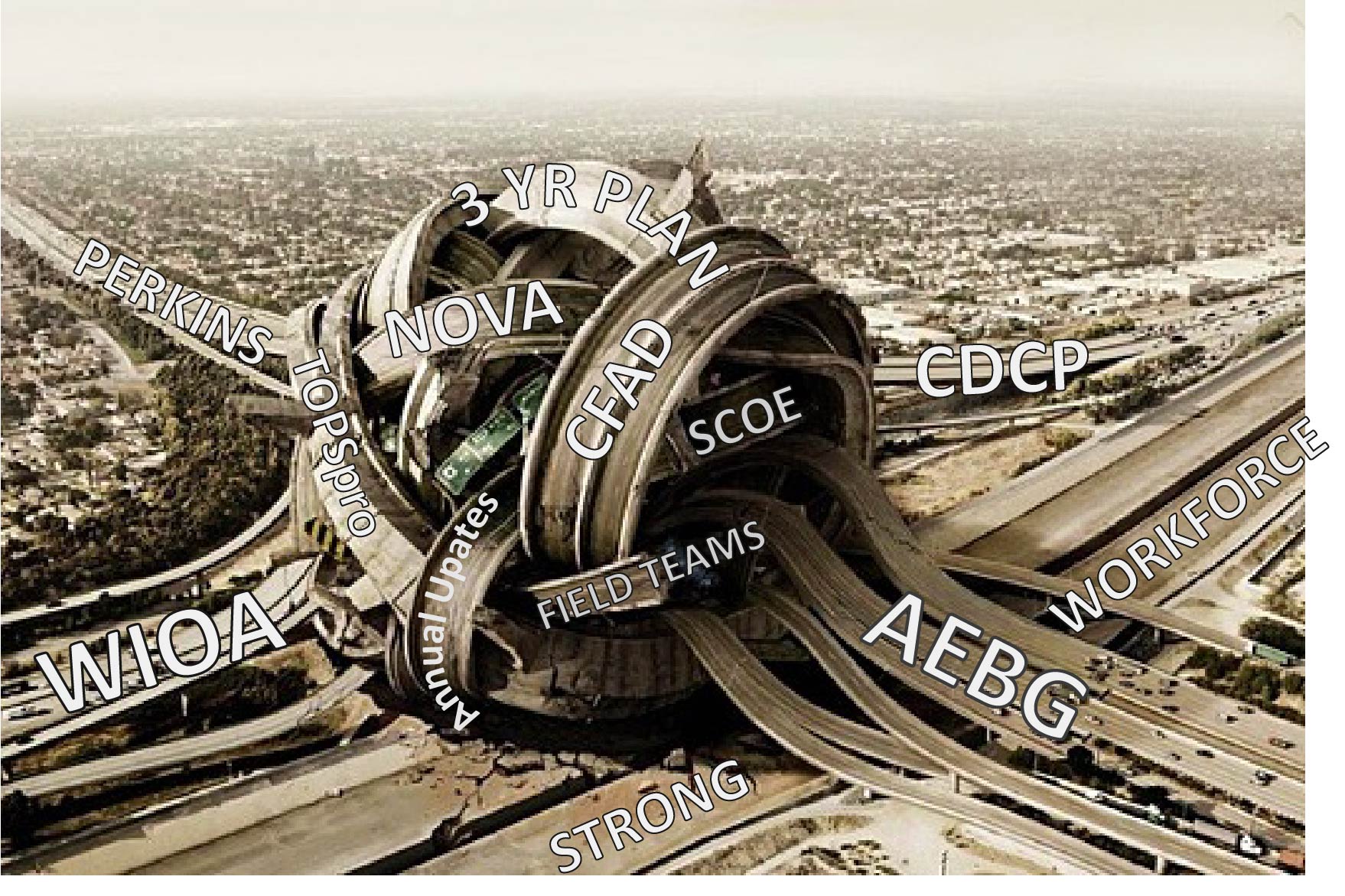 AEBG Can be Overwhelming
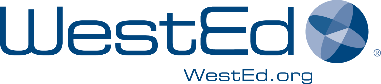 5
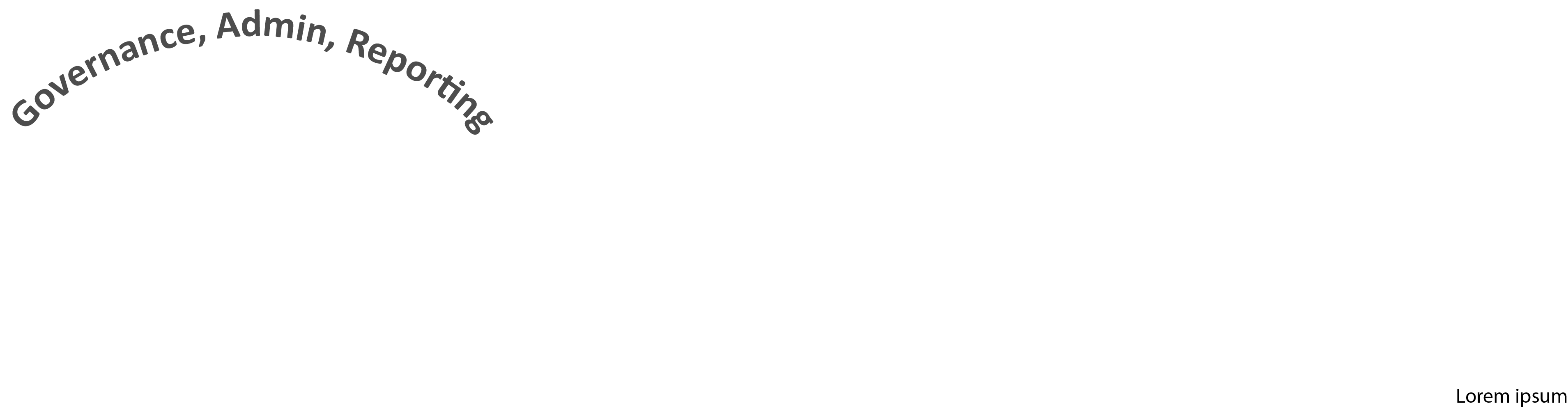 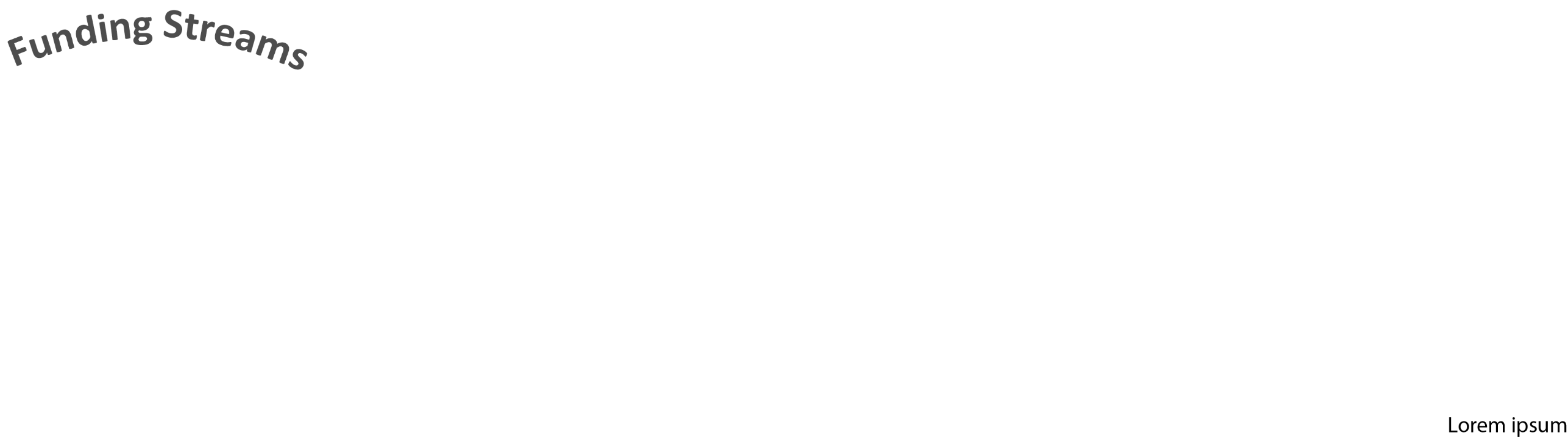 K12 Adult
Schools
Community
Colleges
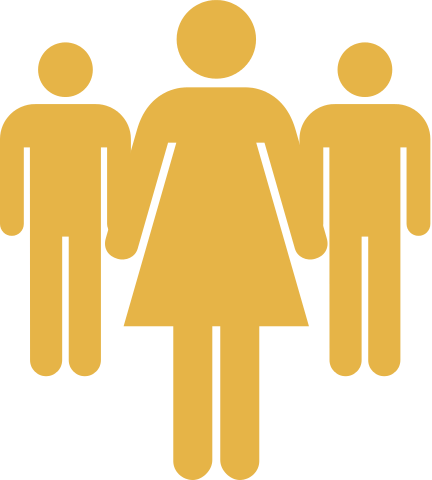 Workforce
System
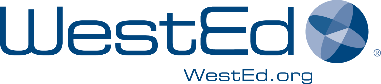 6
How it will work
This initiative consists of 5 phases
A launch Webinar (August 2 and 17th)
A 5 week class over 9 weeks starting September 11th, 
     focused on a challenge picked by your consortium team
A 4 week prototype and testing phase
A celebration of challenge “winners” 
Your participation in mentoring in your region

The Design Challenges
Pick a challenge (will see later in slides)
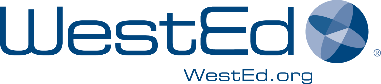 7
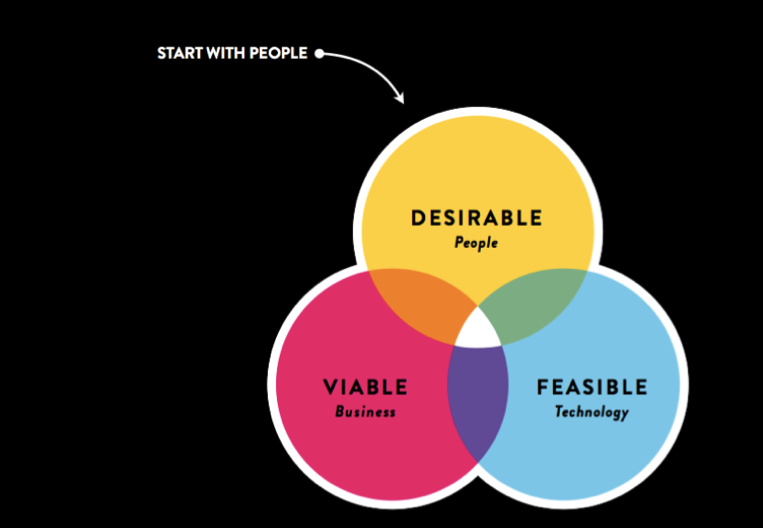 START 
WITH PEOPLE
IDEO
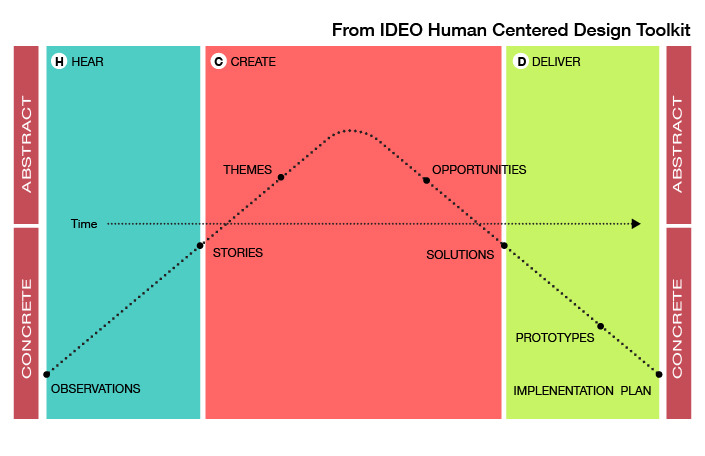 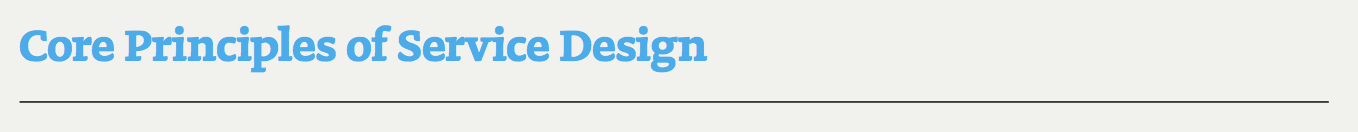 Adaptive Path
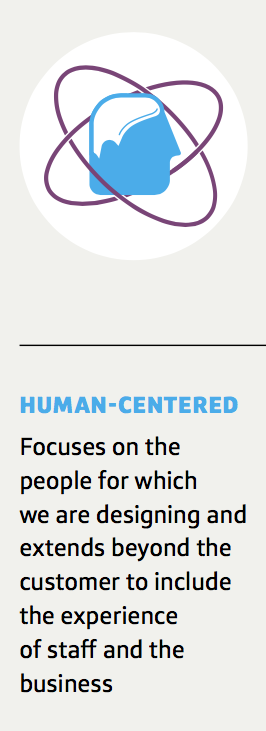 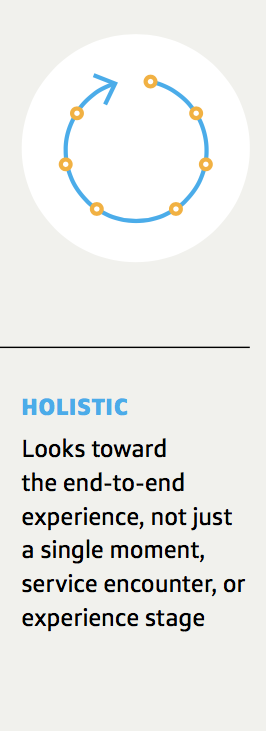 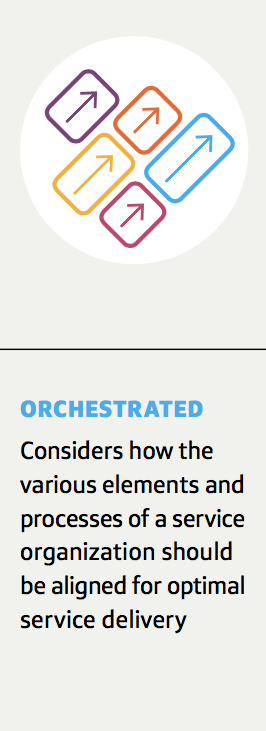 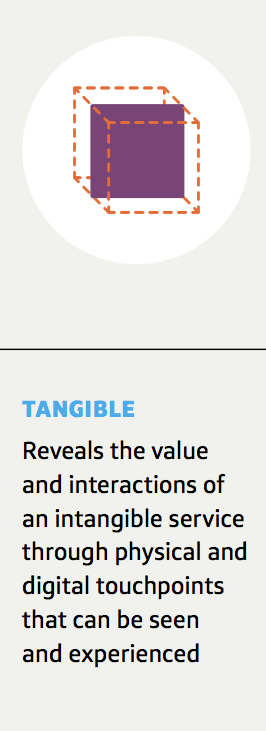 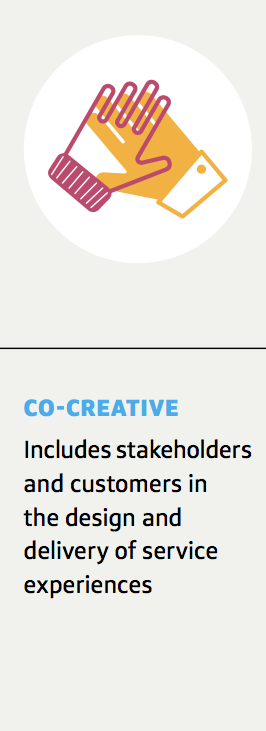 [Speaker Notes: Co-creative: security guard at a workforce development office
Orchestrated: discover how the service should be delivered
Tangible: asked and followed 85-year old woman about opening pill bottles; said it was fine but put her pills in baby food jars.
-- we’ve all encountered systems that didn’t quite work for us, so we developed work-arounds. The Service Design model can help us ground the work in the reality of how users are interacting with our resources in reality
Holistic: Can’t just look at one piece of the puzzle; or take actions based on the experience of one user or group of stakeholders]
How might we…?
Assume solutions exist
Reduces commitment
Do it together
IDEO
What most people’s work is like:
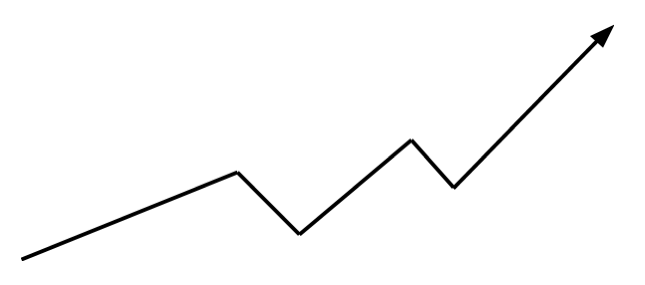 What HCD is like:
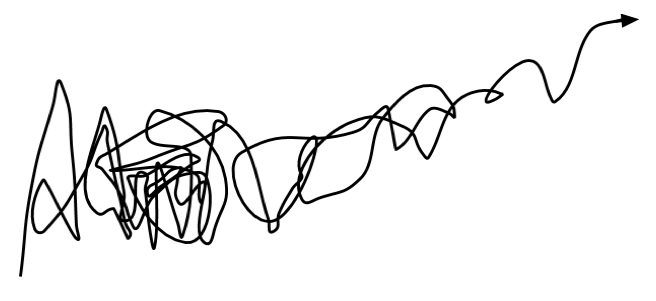 HEAR
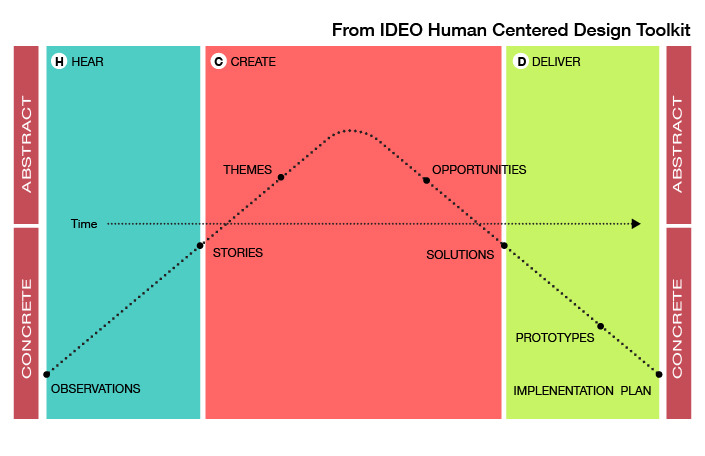 14
How We Empathize
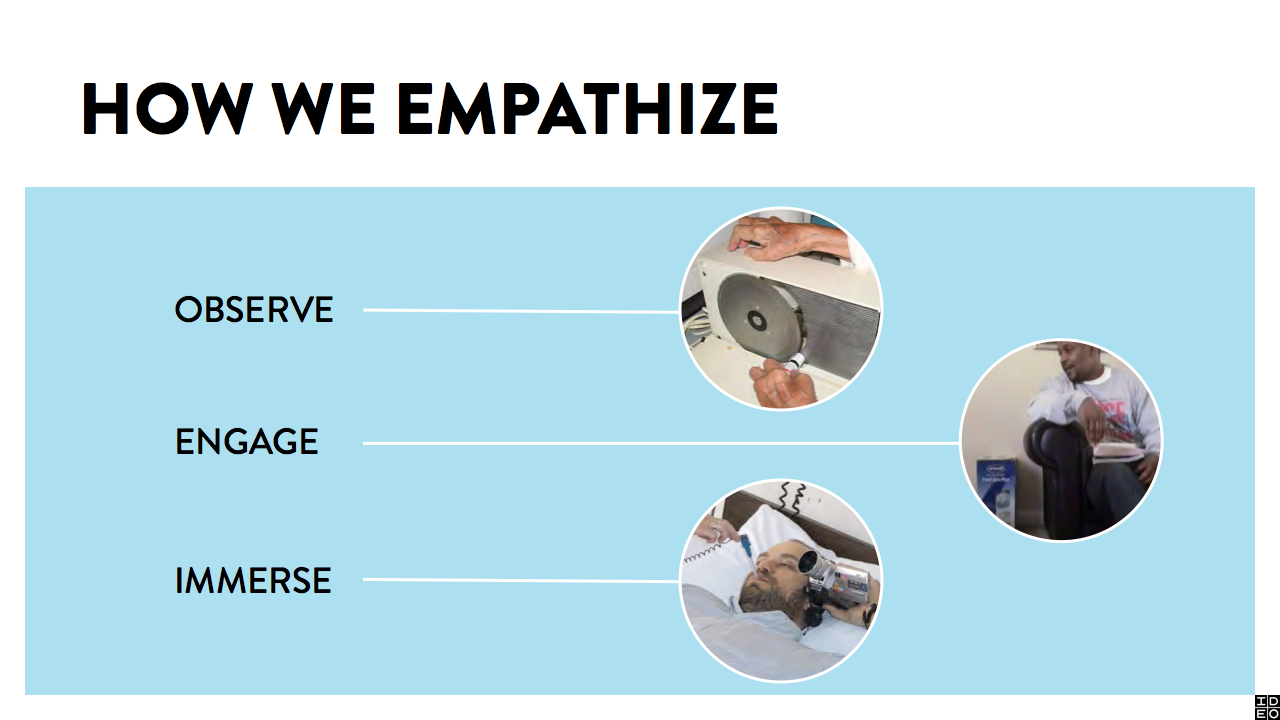 IDEO
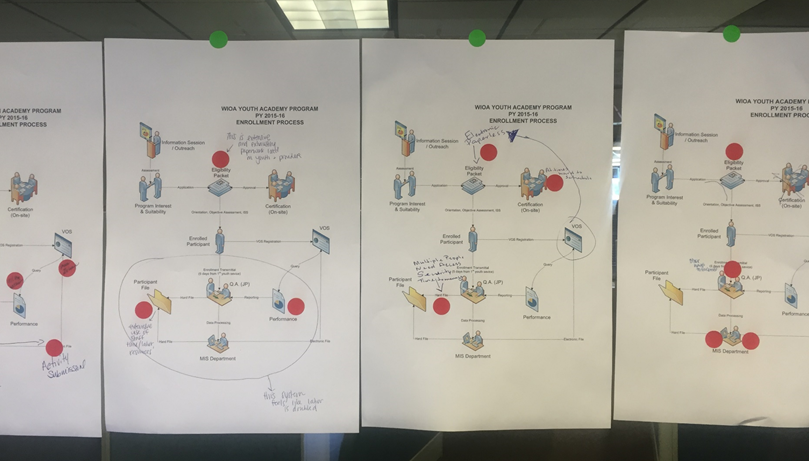 16
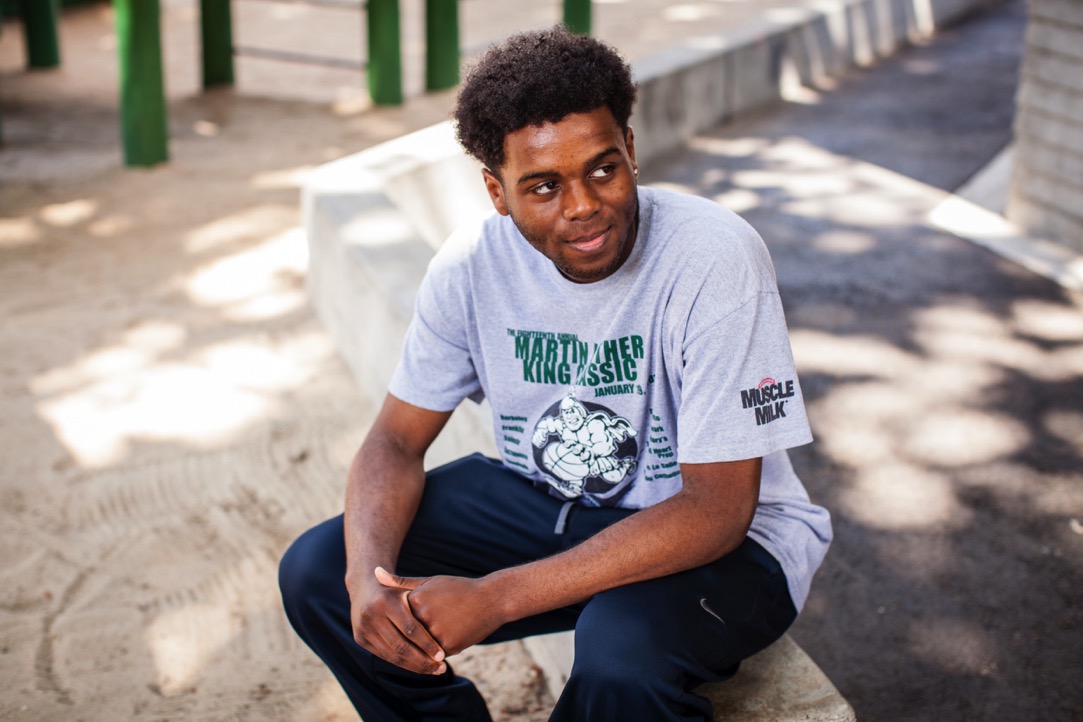 “
I’m copying a friend’s resume, but putting my words to it because I don’t know how to make one.

David, 18
”
“Observing customers go through the entrance/intake process and witnessing first hand the many inconveniences that impact exceptional services was an enlightenment for all partners.”
Verdugo Integrated Visionary Innovation Design (VIVID)
18
CREATE
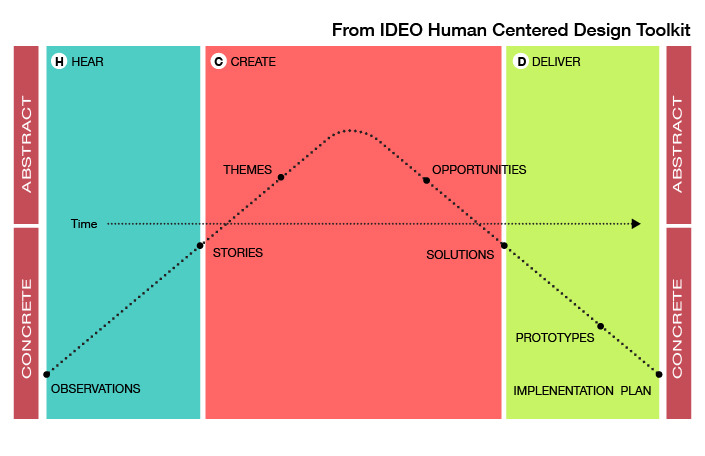 19
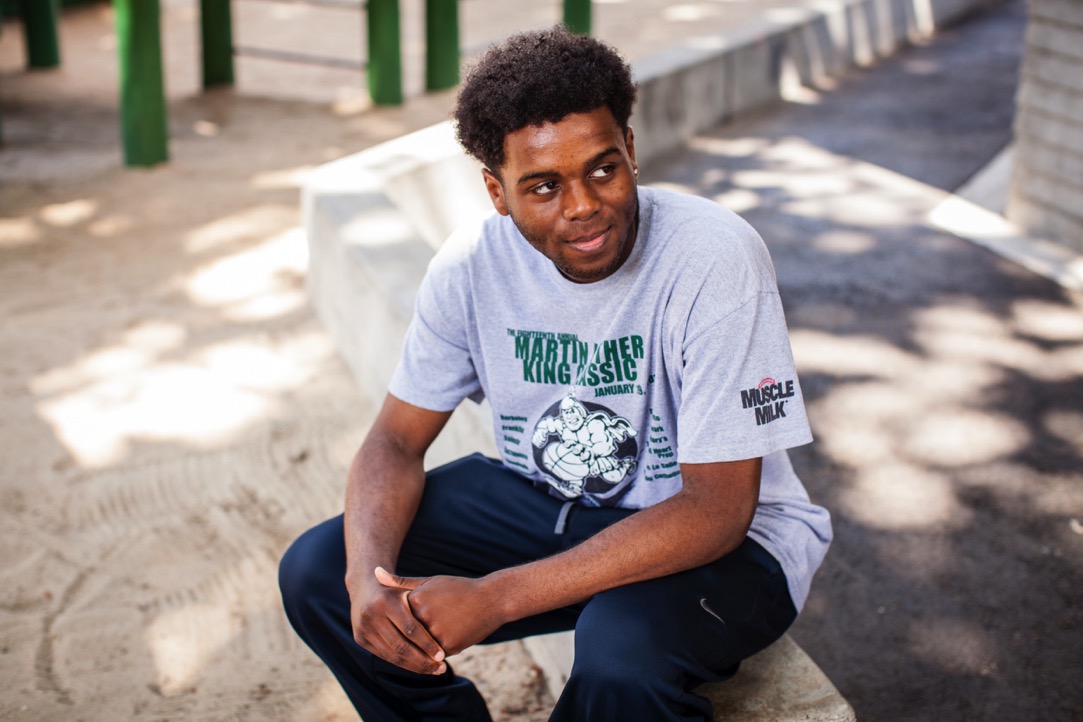 I’m copying a friend’s resume, but putting my words to it because I don’t know how to make one.

David, 18
“
”
what if ?
Instead of resume-building classes, 
we provided templates for youth to adapt quickly, since a resume is a means to an end at this stage?
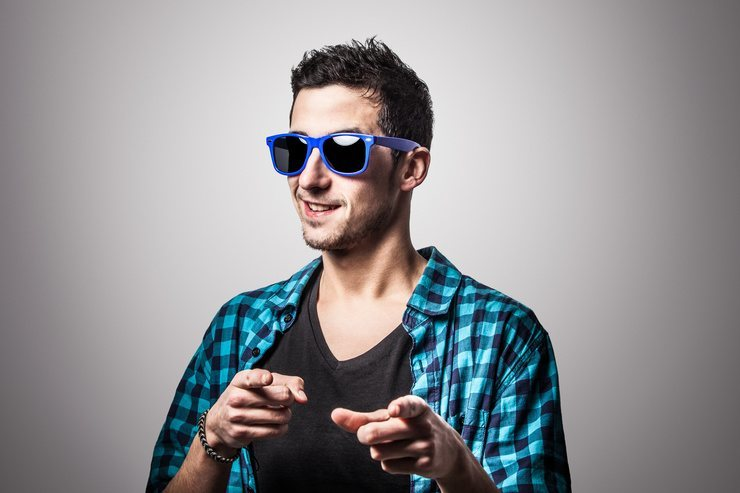 “We shared laughs and stories and realized we aren’t as hip as we thought we were. This insight is important to ensure our programs are relevant to youth.”
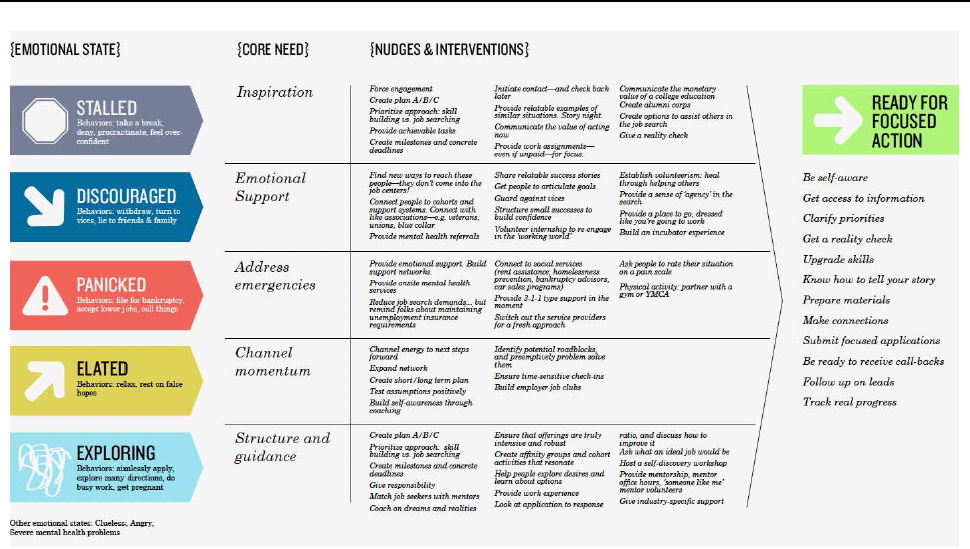 Emotional 
States 
Matter
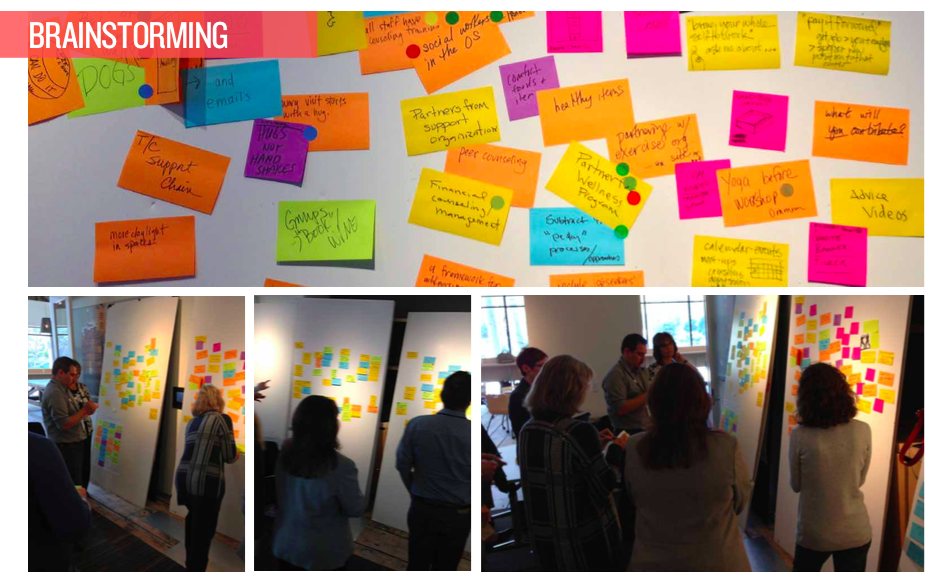 23
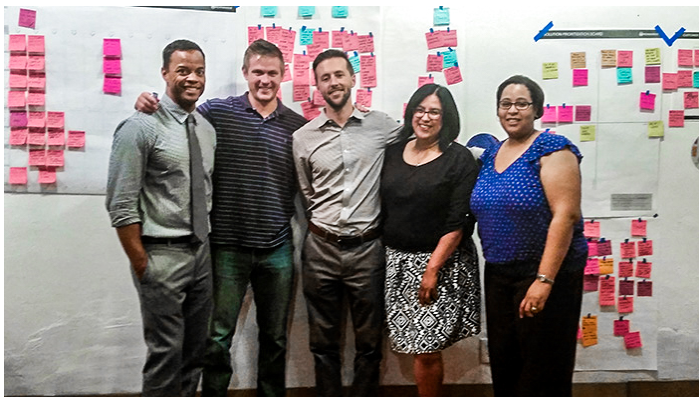 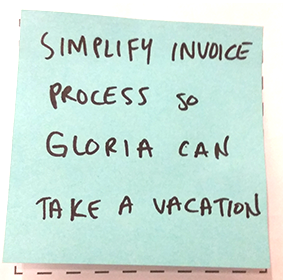 DELIVER
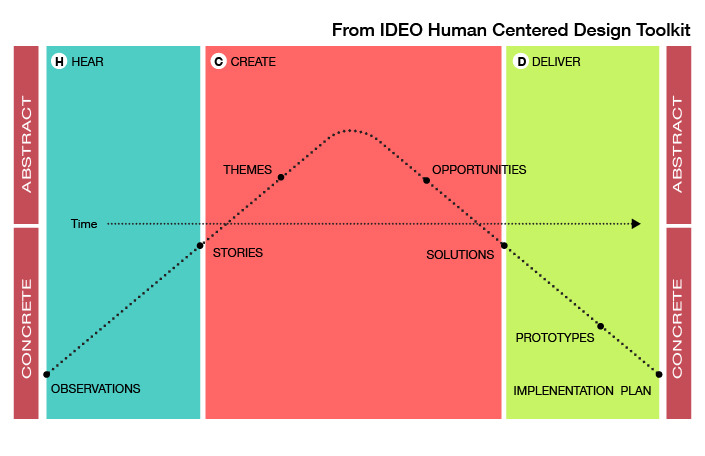 25
PROTOTYPING
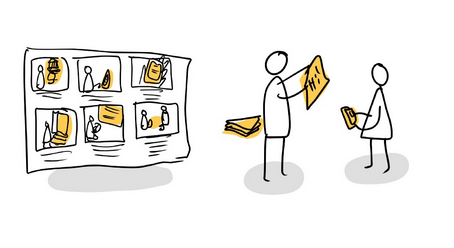 When it’s rough, we see potential 
and possibility.

When it’s polished, we see flaws.
Prototyping
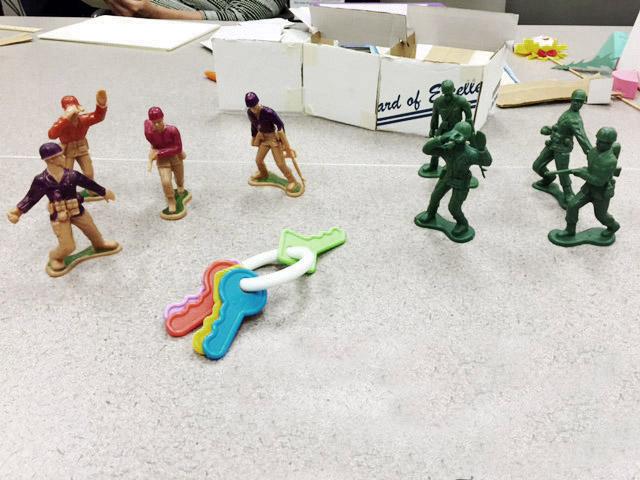 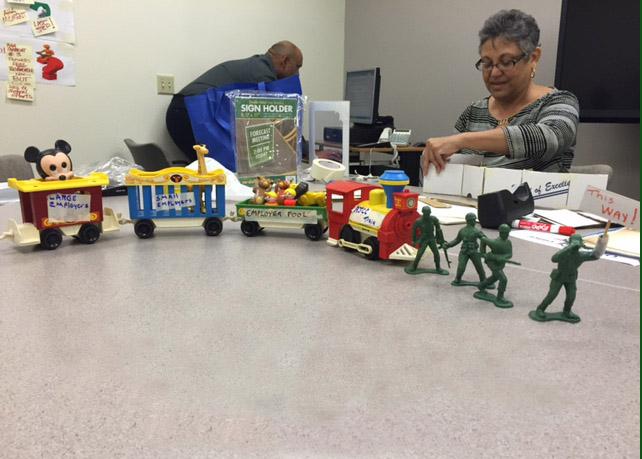 One team leading the way for small and large employer pool to the workforce resource center (AJCC)
The key is to form one team and to be seen as one team
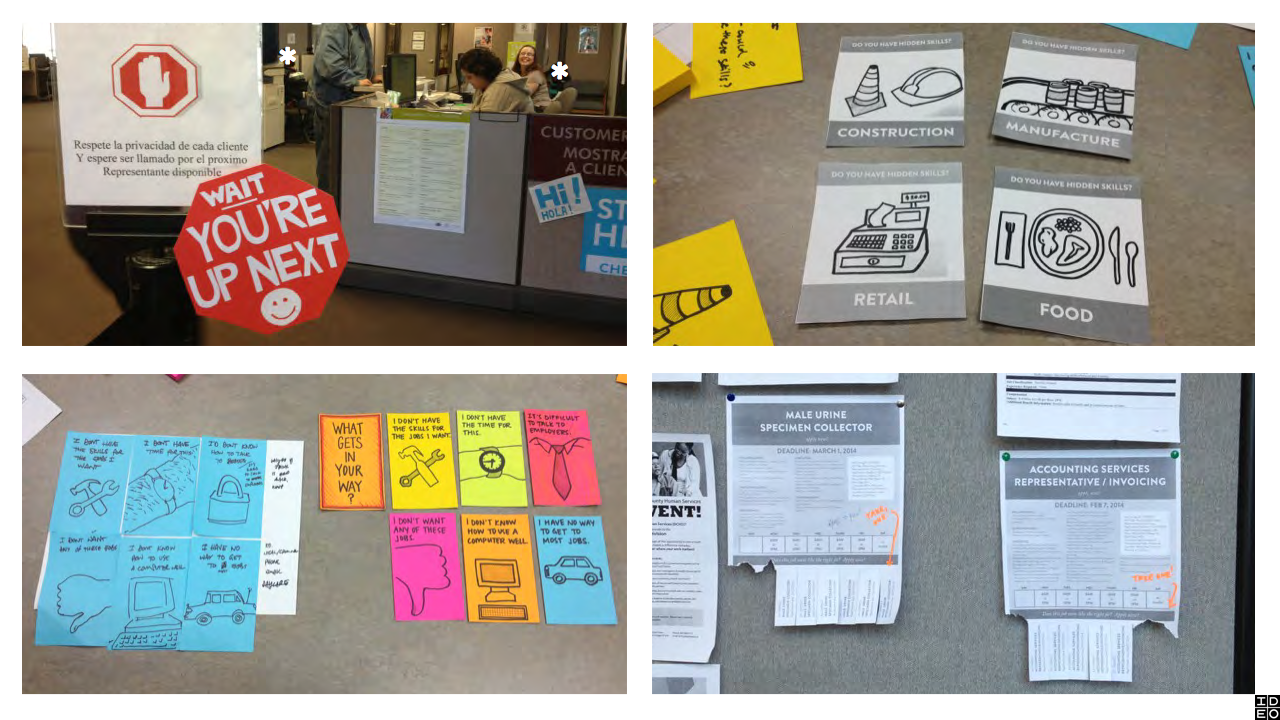 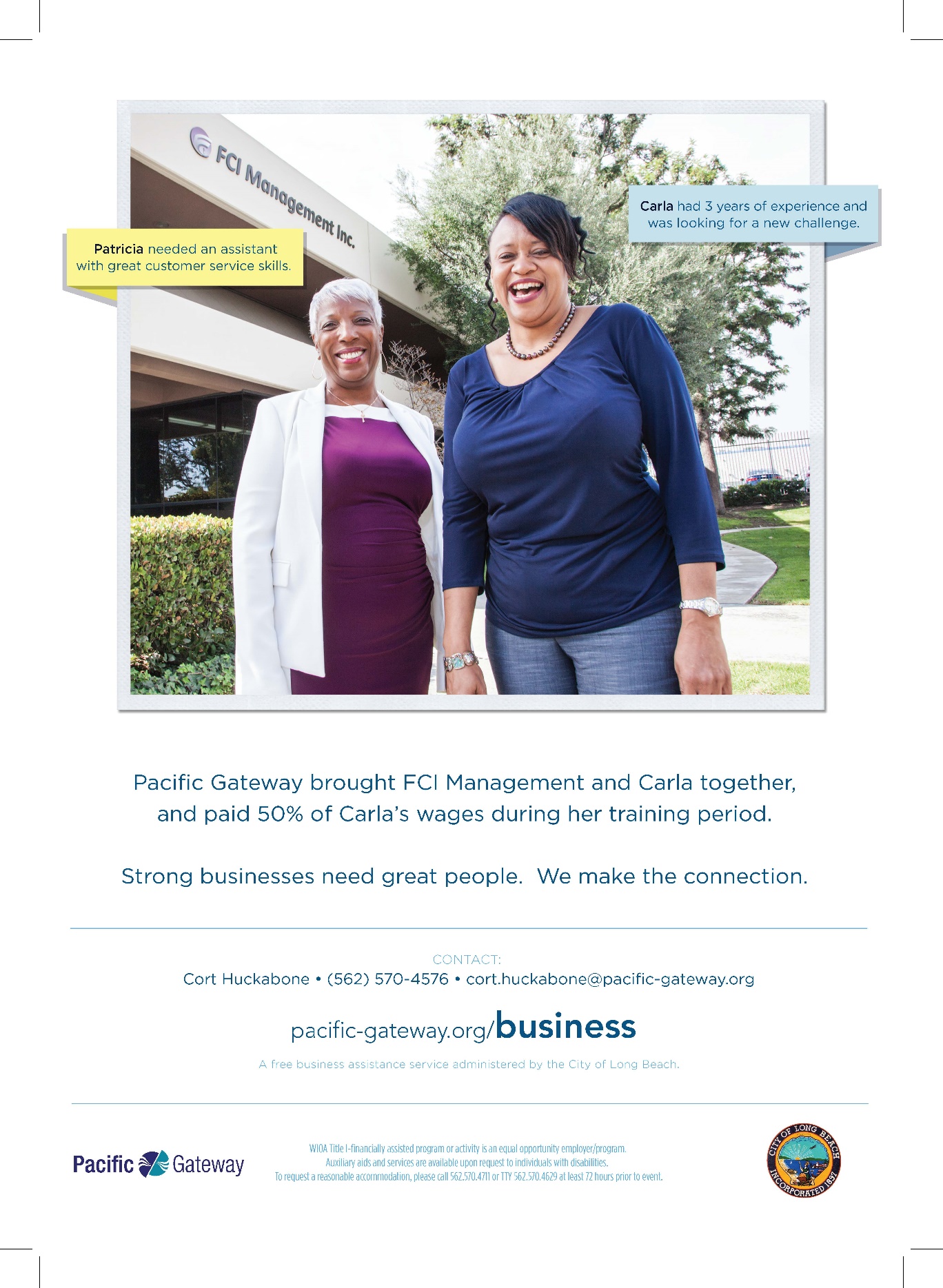 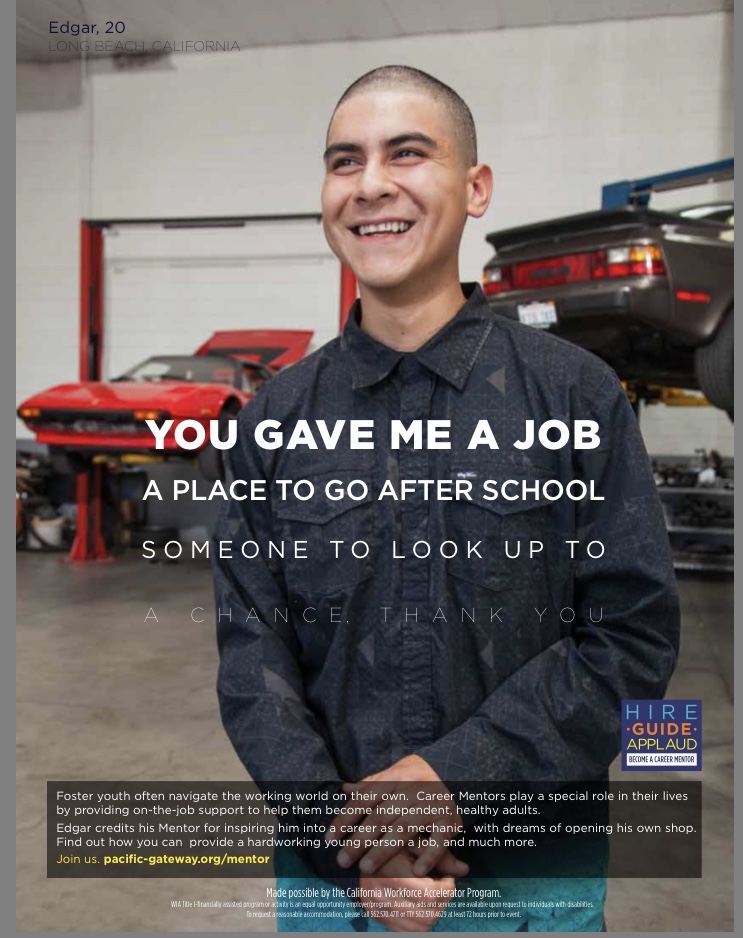 29
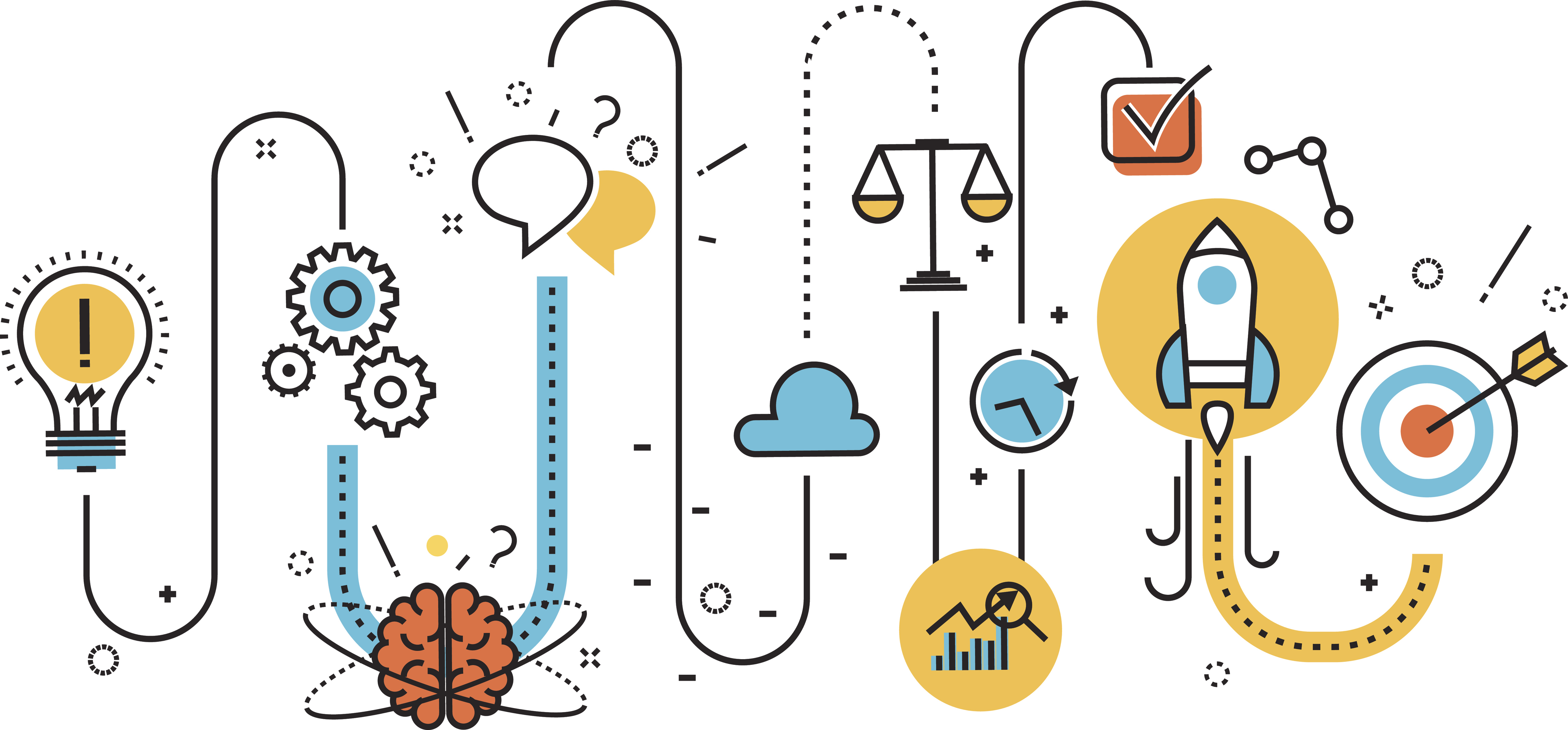 Design Thinking Does Not End.
[Speaker Notes: It’s an iterative process – continuous improvement.

Accountable to funding agencies by evaluating what we’ve done and constantly figuring out ways to improve.]
The Avengers Team: Challenge is Our Middle Name
Team members: Sofia, Margaret, Vickey, Andria, Dana, and Irma

Hancock College Team
Summer 2018 Cohort
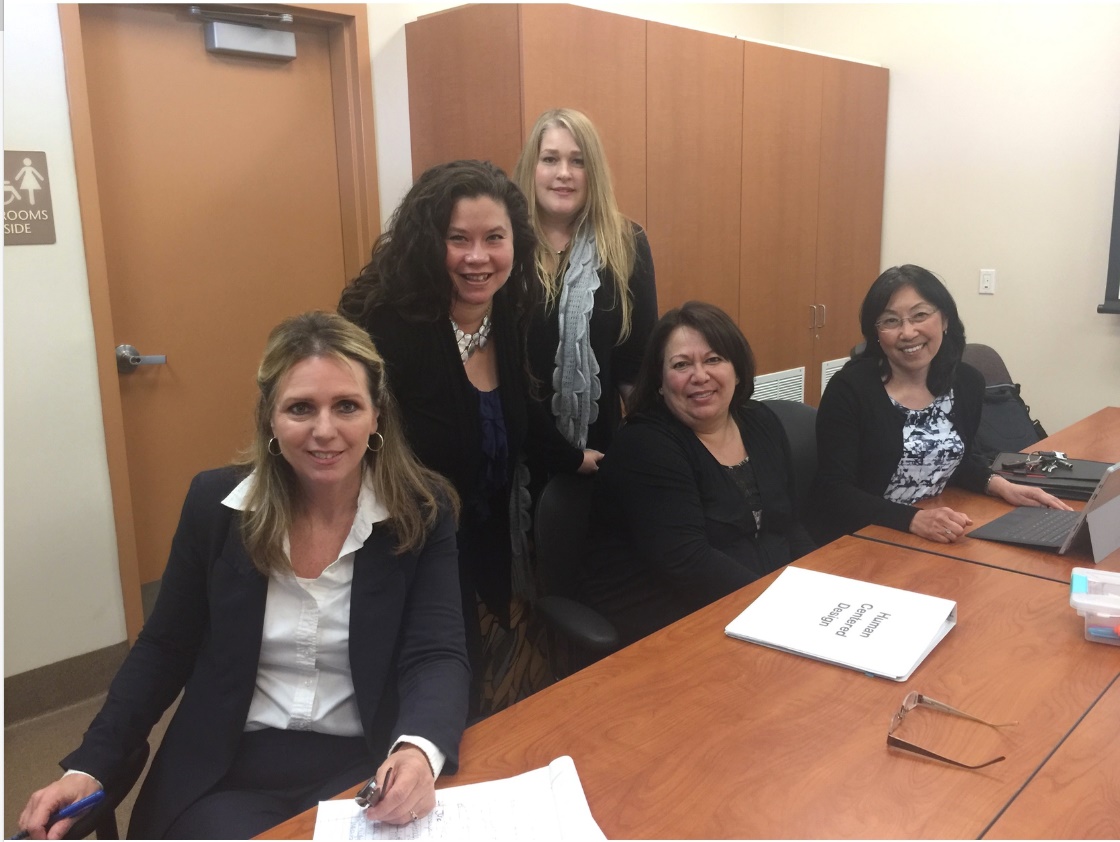 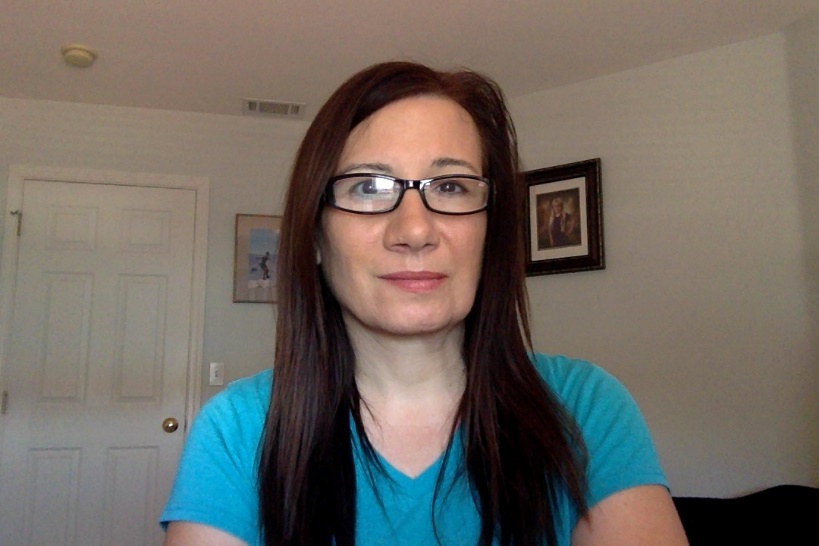 DESIGN KIT: THE COURSE FOR HUMAN-CENTERED DESIGN | SUMMARY DECK
OUR FINAL PROTOTYPE
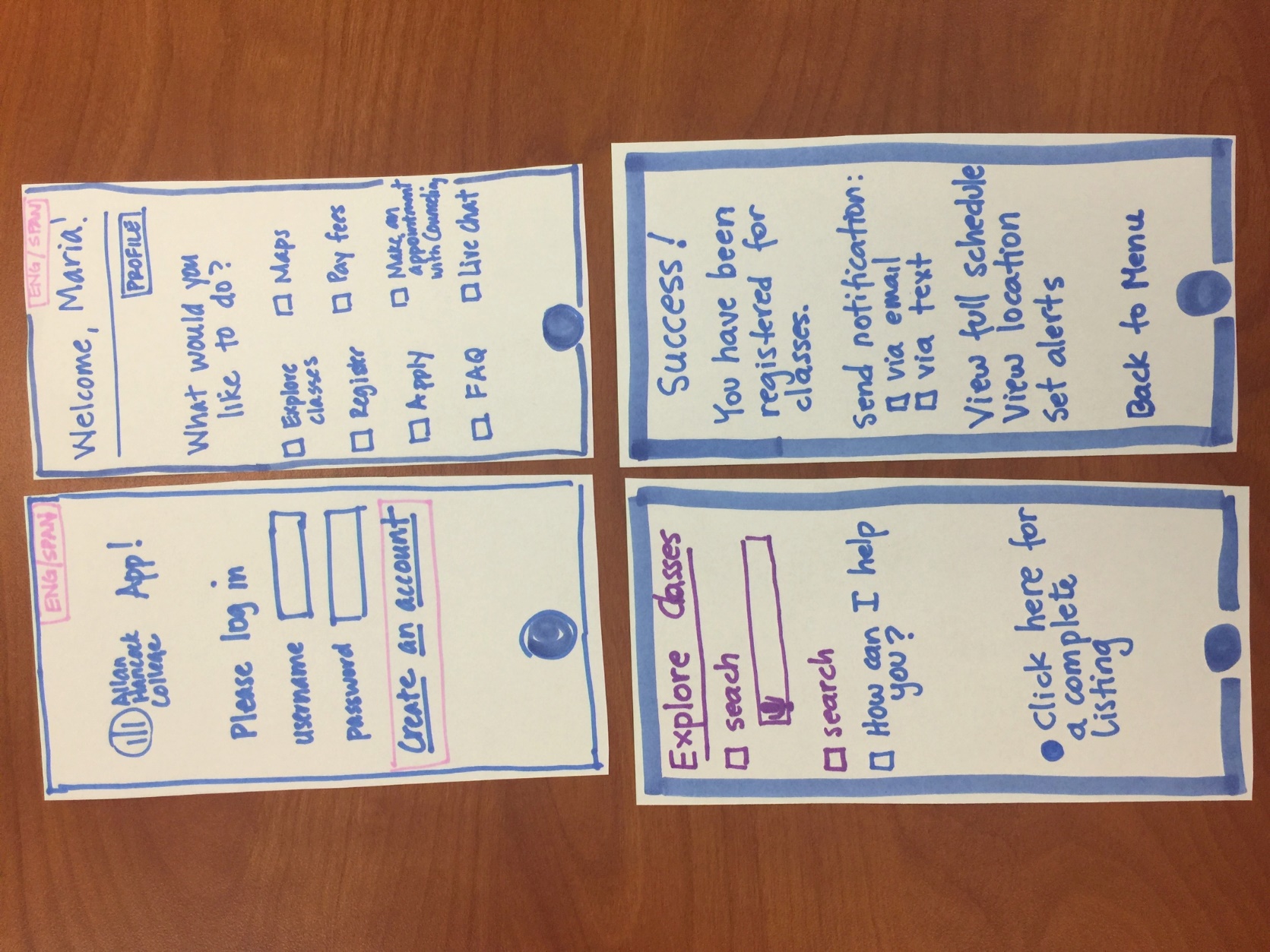 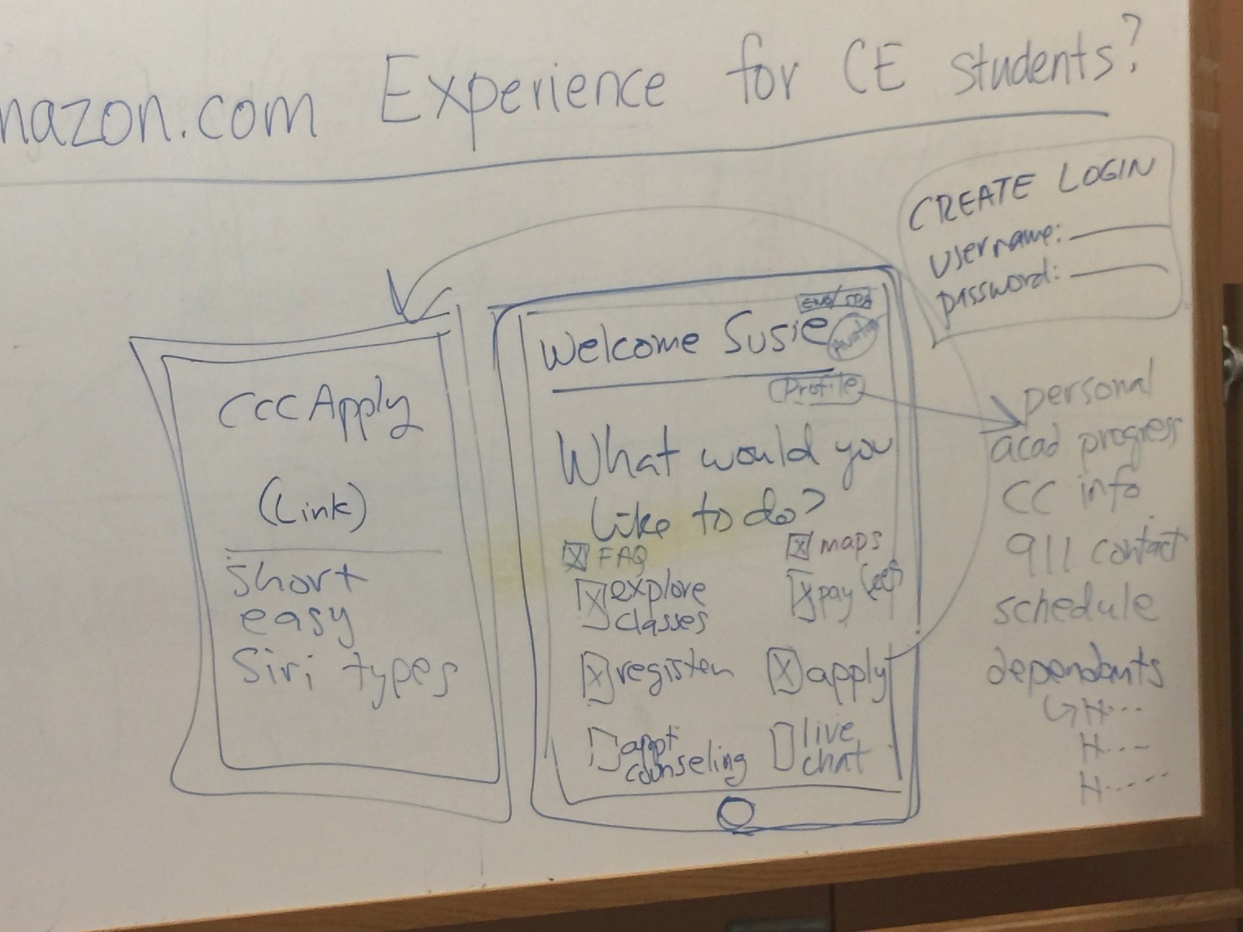 From a simple whiteboard drawing to a more sophisticated prototype – a registration app!
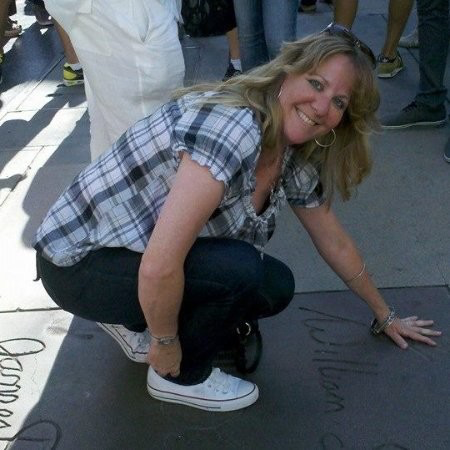 Be an active participant. 
Be gentle with yourselves. Do the best you can.
Listen with an open mind.
Take time to reflect.
Share what you learn with others.
Kim Heglund
33
How the course works
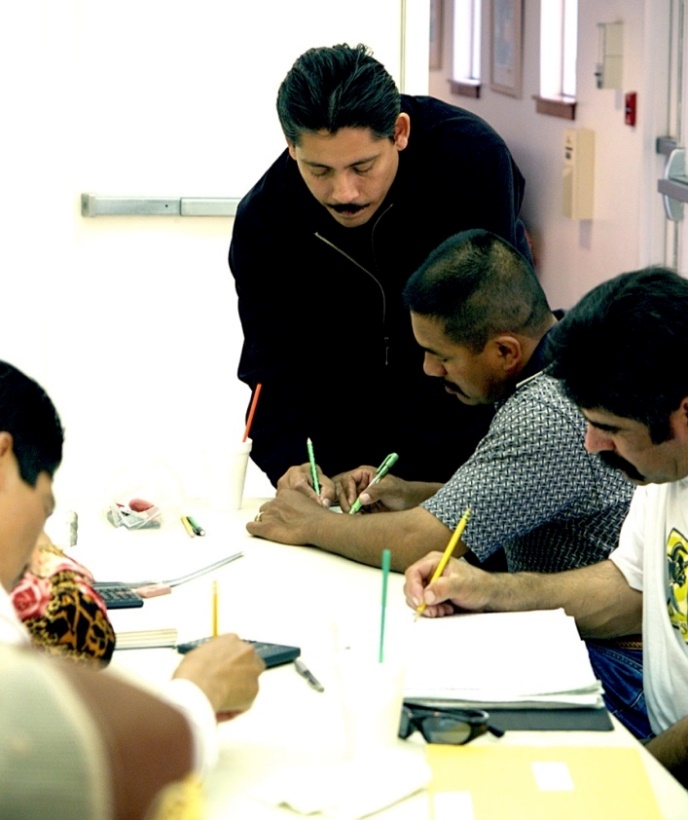 Work with 4-8 people on your design Team
Apply the human-centered design methods to 
     one of three Adult Education challenges
Explore the main human-centered design concepts through readings, case studies, and short videos
Course begins September 11th and over November 13th
Class 1: Introduction to Human-Centered Design—1 Week
Class 2: Inspiration Phase—2 Weeks
Class 3: Ideation Phase (Synthesis)—1 Week
Class 4: Ideation Phase (Prototyping)—2 Weeks
Class 5: Implementation Phase—1 Week
Plus 2 weeks flex
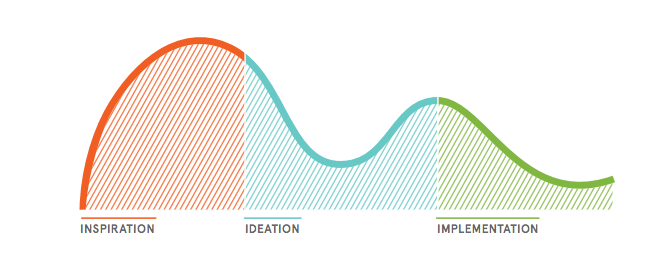 What you will learn
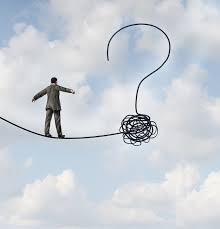 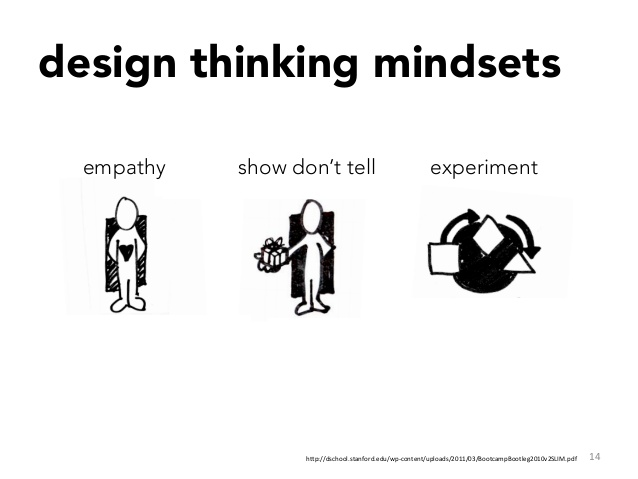 Tips for your team
Set aside 5-7 hours each week 
Schedule a recurring meeting, and add it to everyone’s calendars
Get access to your customers (i.e. the county jails, schools)
Be flexible
Don’t worry about getting it right! Or the schedule (mostly)
IDEO…Acumen...NovoEd
Is there a set class schedule every week?
No. There is a set curriculum to cover each week, but you are free to review the prep material and meet with your design team within each week whenever it is convenient for the group. It’s a good idea to consider your team’s availability when forming a group.
Will a certificate be awarded upon completion of the course?
Yes, subject to course completion (completion of all assignments), you will receive a statement of accomplishment signed jointly by +Acumen and IDEO.org.
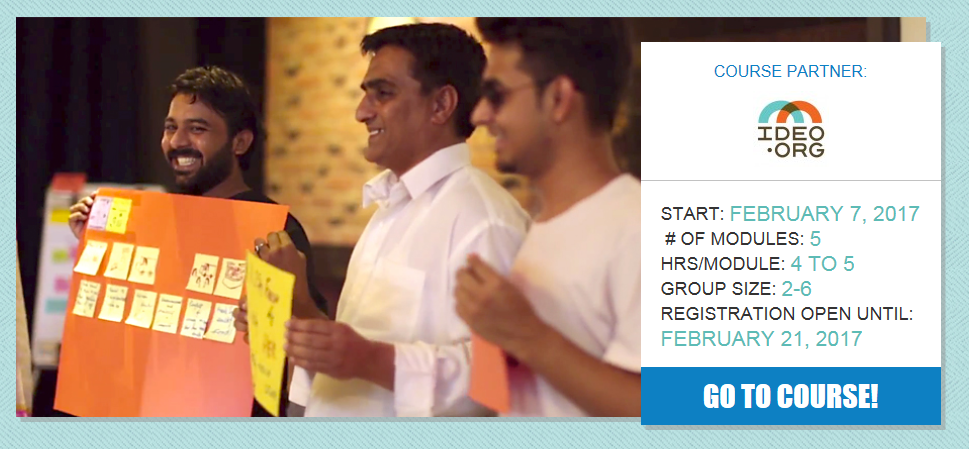 Your timeline
NOW: Form your design team + leader
                     Identify your challenge
Nov 13: Course concludes
Aug 20 + Sept 4: 
Register your team
              Sept 11: Start the course
Nov : prototype + test
Dec
Oct & Nov
August
Jan
Sept
Take the course
          Participate in 1:1 coaching
implement prototype
Celebration and Learning 
Exchange
IMPORTANT REGISTRATION DATES SUMMARY
August 20th          Register for the course and get early access to site 

August 30th       Kick Off Webinar for Teams 

September 4th  Final Deadline for Registration (and it’s really final)
40
LESSONS LEARNED FROM OUR PILOT
You can’t fail this course unless you don’t schedule your team to meet ahead of time
You don’t need to be so focused on deadlines + getting it right 
Expect a lot of communication and don’t let it stress you out
Coaches are your friends and can help
41
First step: build your design team
Identify a Team Leader
This is a critical and active role. Must participate in the Team’s work.

Engage a diverse group with 5-8 members. 
If the Team is too small you may lose the benefits of a multidisciplinary team, but too large and it may be difficult to coordinate schedules and make decisions. 
Select people from different backgrounds or have different skill sets. You'll have a better chance of coming up with unexpected, innovative solutions.

Might want to Include partners from
K-12, Adult Ed and Community Colleges
Stakeholders that “touch the customer”
Front line staff
Customers
Second step: pick a challenge
How might we increase access to and retention of students in Adult Education?
   How might we help more students transition 	into post-secondary education?
   How might we collectively strengthen career          pipelines into higher wage employment?
You will refine your Challenge question during the process. 

This is a good thing.
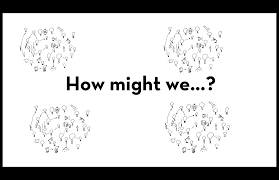 44
Step three: register for the course
Pick a Team Leader. Team Leaders email Jimi Gilroy as soon as you have your Team selected. jgilroy@wested.org. You’ll receive an email confirming receipt.
Once we submit your Team registration, you will start to hear directly from +acumen.
You will participate in a Kick Off Webinar on August 30th 
Check AEBG website for updates
Coaching support and peer-sharing
Weekly communication with coaches to help answer questions or brainstorm: 
Tips on how to facilitate meetings with your team
Help communicating to your partner agencies/administration
Sharing of best practices & innovative tools others have used
Communicate any issues your team has with course assignments
Possible video calls with +Acumen for peer-sharing
Suggested supplies
Post-it notes
Pens, pencils, markers, (sharpies!) 
Paper, Flip chart pads
Prototyping supplies
Mobile phones or a camera to document your work
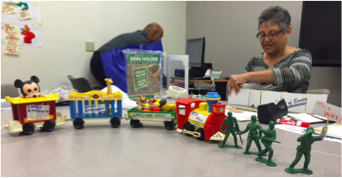 Prototyping supplies: trains, toy soldiers, hardhats, mickey mouse, cardboard boxes
“This open and honest communication as well as working together to develop innovative solutions increased the level of partner engagement and team building. “
Verdugo Integrated Visionary Innovation Design (VIVID)
48
Questions? 
jgilroy@wested.org